Kada pronađemo zapis knjige koju smo tražili popunjavamo revers koji se nalazi na informacionom pultu biblioteke. Na obe polovine reversa je potrebno uneti podatke o signaturi, naslovu knjige, autoru i lične podatke.
Kada pronađemo zapis koji smo tražili popunjavamo revers za serijske publikacije koji se nalazi na informacionom pultu biblioteke. Na obe polovine reversa je potrebno uneti podatke o signaturi, naslovu časopisa, broju i godini izlaska.
Kada je rezultat članak iz zbornika do signature dolazimo na sledeći način:
Pretraživanje elektronskog kataloga Biblioteke DKSG
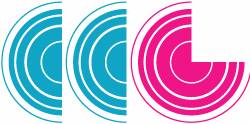 Osnovno pretraživanje
Pretraživanje elektronskog kataloga Biblioteke DKSG
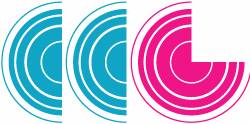 Upotreba kataloga za pronalaženje knjiga
Pretraživanje elektronskog kataloga Biblioteke DKSG
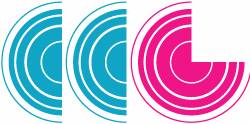 Napredno pretraživanje
Pretraživanje elektronskog kataloga Biblioteke DKSG
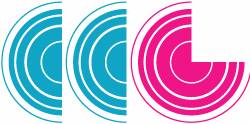 Pretraživanje po ključnim rečima
Pretraživanje elektronskog kataloga Biblioteke DKSG
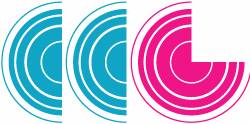 Pretraživanje članaka
iz časopisa i zbornika
Pretraživanje elektronskog kataloga Biblioteke DKSG
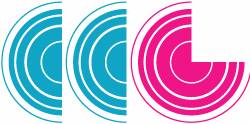 Pretraživanje serijskih publikacija
Uzajamni elektronski katalog COBISS/OPAC
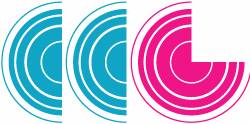 Pretraživanje u COBISS/OPAC-u
Pretraživanje elektronskog kataloga Biblioteke DKSG
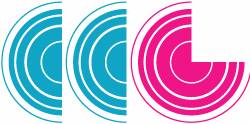 Ukoliko želite da ponovo pogledate video uputstvo za osnovno pretraživanje kliknite na dugme ispod.
Pretraživanje elektronskog kataloga Biblioteke DKSG
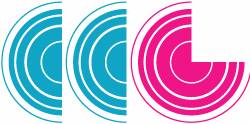 Ukoliko želite da ponovo pogledate video uputstvo za pretraživanje kataloga kliknite na dugme ispod.
Pretraživanje elektronskog kataloga Biblioteke DKSG
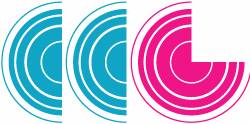 Ukoliko želite da ponovo pogledate video uputstvo za napredno pretraživanje kliknite na dugme ispod.
Pretraživanje elektronskog kataloga Biblioteke DKSG
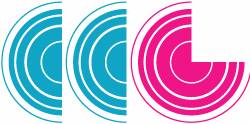 Ukoliko želite da ponovo pogledate video uputstvo za pretraživanje po ključnim rečima kliknite na dugme ispod.
Pretraživanje elektronskog kataloga Biblioteke DKSG
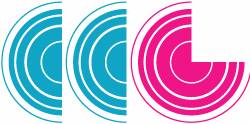 Ukoliko želite da ponovo pogledate video uputstvo za pretraživanje članaka kliknite na dugme ispod.
Pretraživanje elektronskog kataloga Biblioteke DKSG
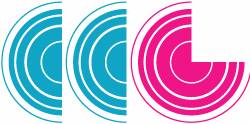 Ukoliko želite da ponovo pogledate video uputstvo za pretraživanje serijskih publikacija kliknite na dugme ispod.
Uzajamni elektronski katalog COBISS/OPAC
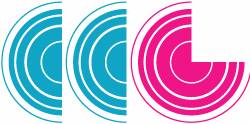 Ukoliko želite da ponovo pogledate video uputstvo za pretraživanje uzajamnog kataloga COBISS/OPAC kliknite na dugme ispod.
www.dksg.rs
www.vbs.rs